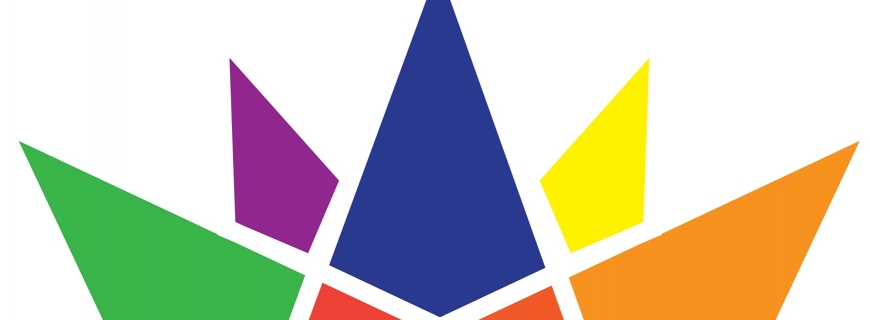 Disability and Work in Canada 2020
Virtual Conference
The Strategy in Action—Pathways and Impacts

Conference Day 1: November 25, 2020

Conference Twitter Hashtag #DWCanada
[Speaker Notes: FRONT SLIDE 1 – WILL BE DISPLAYED FOR 4 SECONDS BEFORE SESSION RECORDING STARTS]
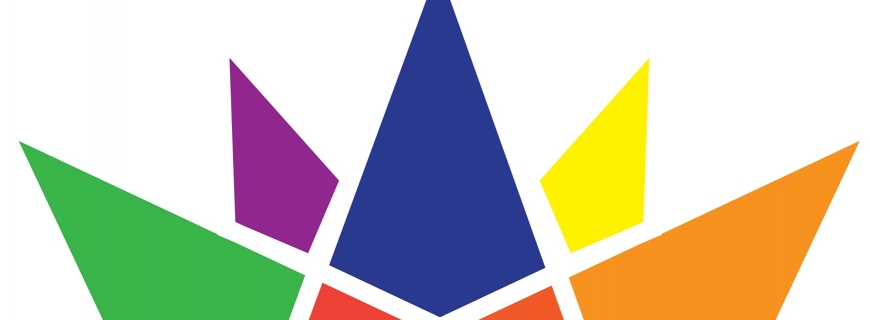 Major Initiatives from Selected Provinces
Moderator: Mary Reid, Vice Chairperson of Accessibility Standards Canada

Ron Saunders, Institute for Work & Health and DWC Steering Committee
Yutta Fricke, Executive Director, Disability Issues Office, Province of Manitoba
Catherine Shortall, Acting Director, Disability Policy Office, Province of Newfoundland and Labrador
Joseph Giulione, Director, L’Arrimage, Quebec
[Speaker Notes: FRONT SLIDE 2 - WILL BE DISPLAYED FOR 5 SECONDS BEFORE SESSION RECORDING STARTS]
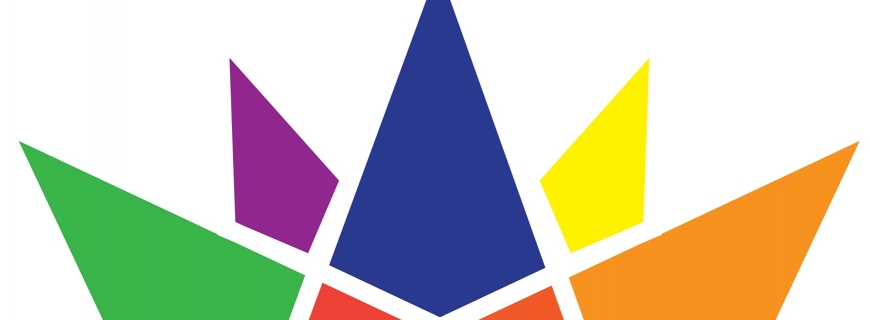 Highlights of the June Policy Roundtable
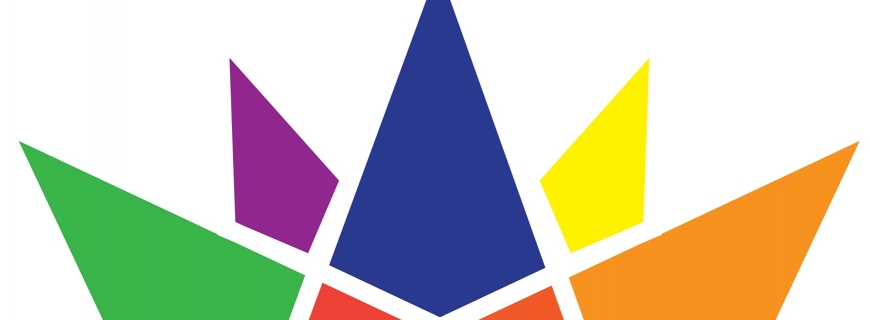 Goals of the June Policy Roundtable
The DWC Policy Roundtable 2020 was held with government policy officials from across the country to:
Exchange ideas for implementation Pan-Canadian Strategy for Disability and Work in November 2019
Share information about how governments are addressing the implications of COVID-19 for persons with disabilities
Share information about important work underway relevant to the Strategy
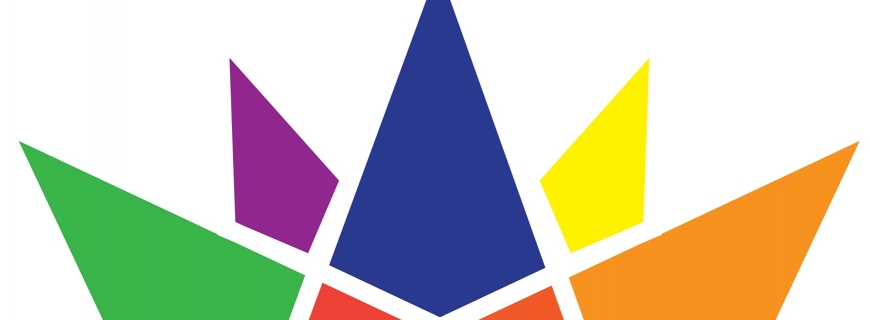 Key initiatives and issues identified at the Roundtable
The importance of ongoing forums for consultation with persons with disabilities and community organizations serving them
Examining and addressing the impacts of COVID-19 on persons with disabilities
Use or active consideration of a centralized fund within government to support costs of providing accommodations to public sector employees
Coordination of programs/services across multiple departments within a jurisdiction
Consideration of the idea of a one-stop-shop or “no wrong door: to facilitate access to programs.
Issues related to the growth in working from home.
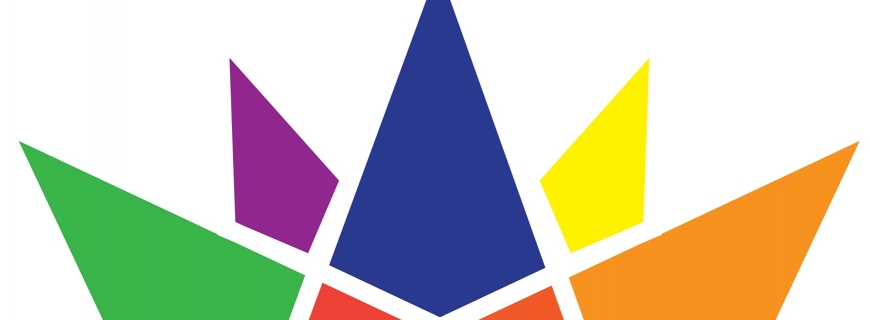 Remote work and persons with disabilities
For some persons with disabilities, accommodation of needs may be easier with remote work. E.g., remote work avoids barriers in physically getting to work. 
However, some people, including people with cognitive, behavioural, or emotional disabilities, may experience negative impacts from isolation.
Some persons with disabilities lack access to high-speed internet and technology.
It is important not to treat persons with disabilities as a homogeneous group; needs should be addressed on an individualized basis.
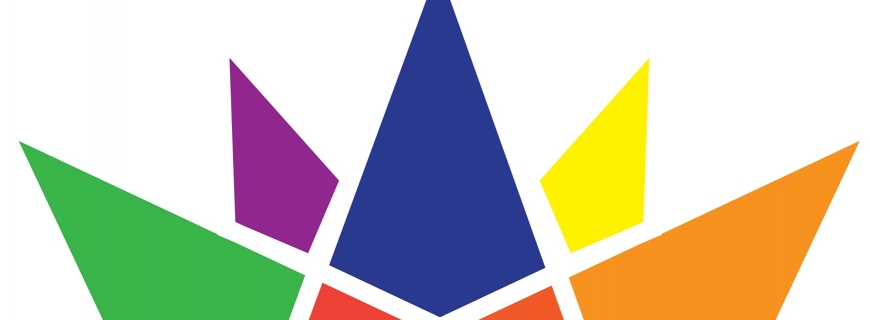 Thank you!
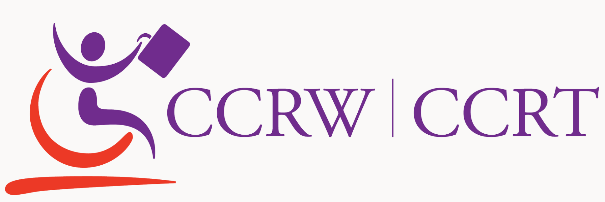 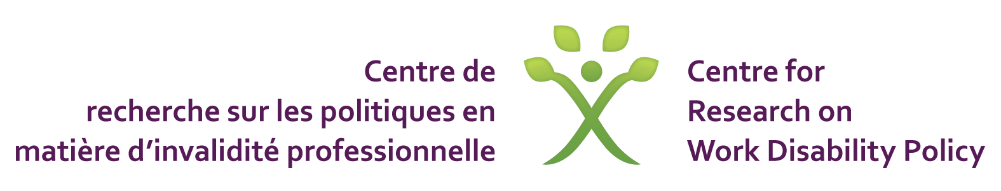 [Speaker Notes: THIS SLIDE WILL BE DISPLAYED AT THE END OF THE SESSION RECORDING]